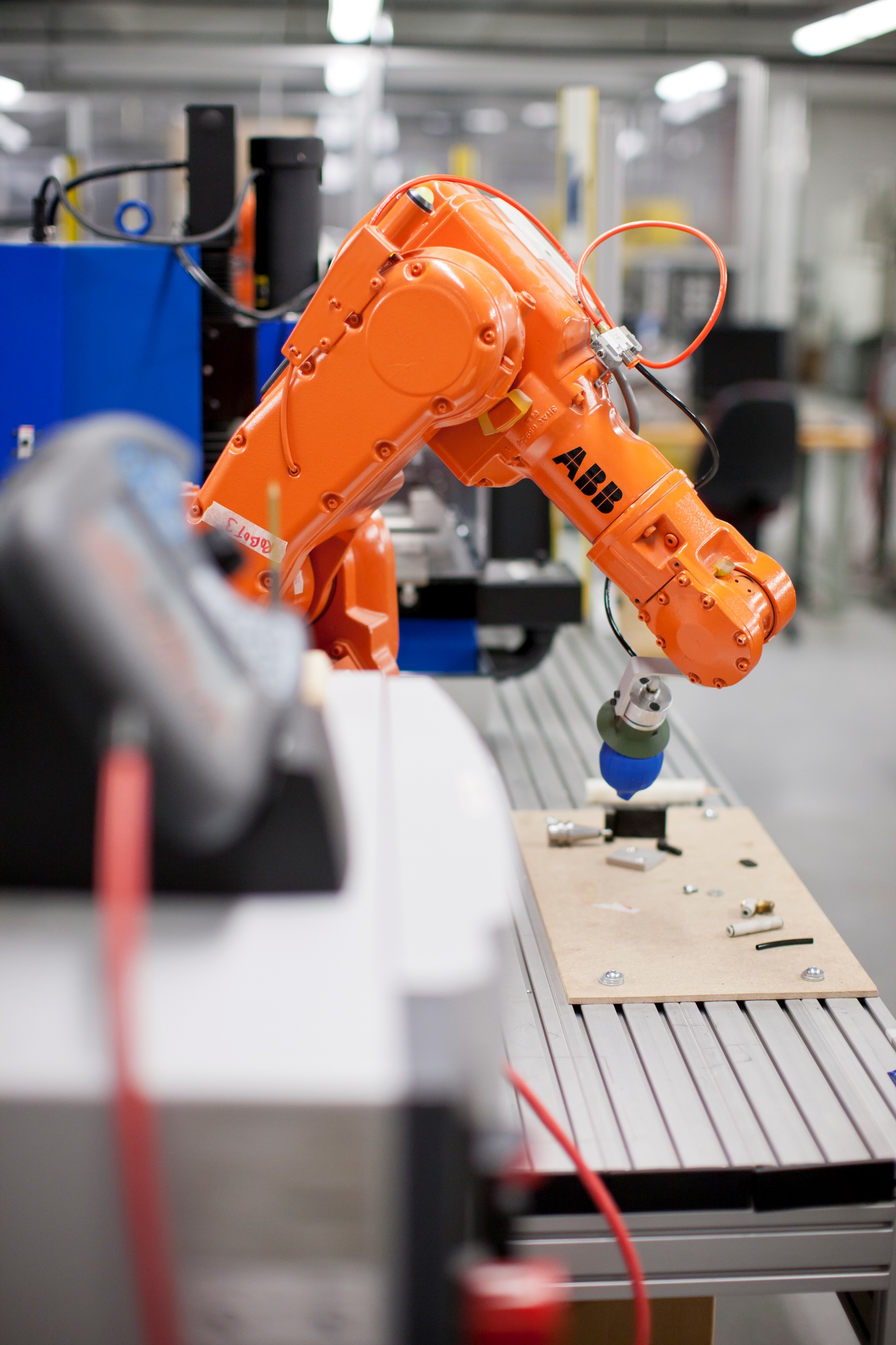 SHERIDAN’S CENTRE FOR ADVANCED MANUFACTURING AND DESIGN TECHNOLOGIES
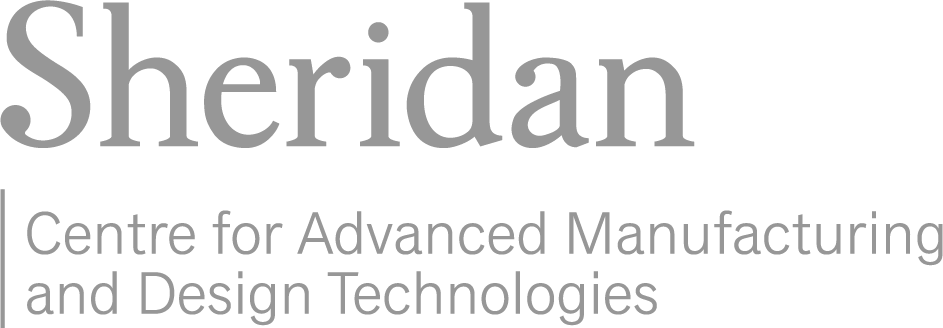 About CAMDT
CAMDT is an advanced technology hub where students, faculty, technical experts, and industry partners come together to learn, apply collaborate and innovate.
DESIGN
AUTOMATION
ADDITIVE MANUFACTURING
DIGITAL FABRICATION
SIMULATION AND MODELING
camdt.sheridancollege.ca
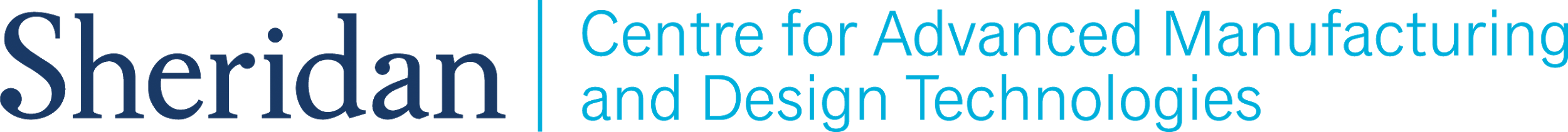 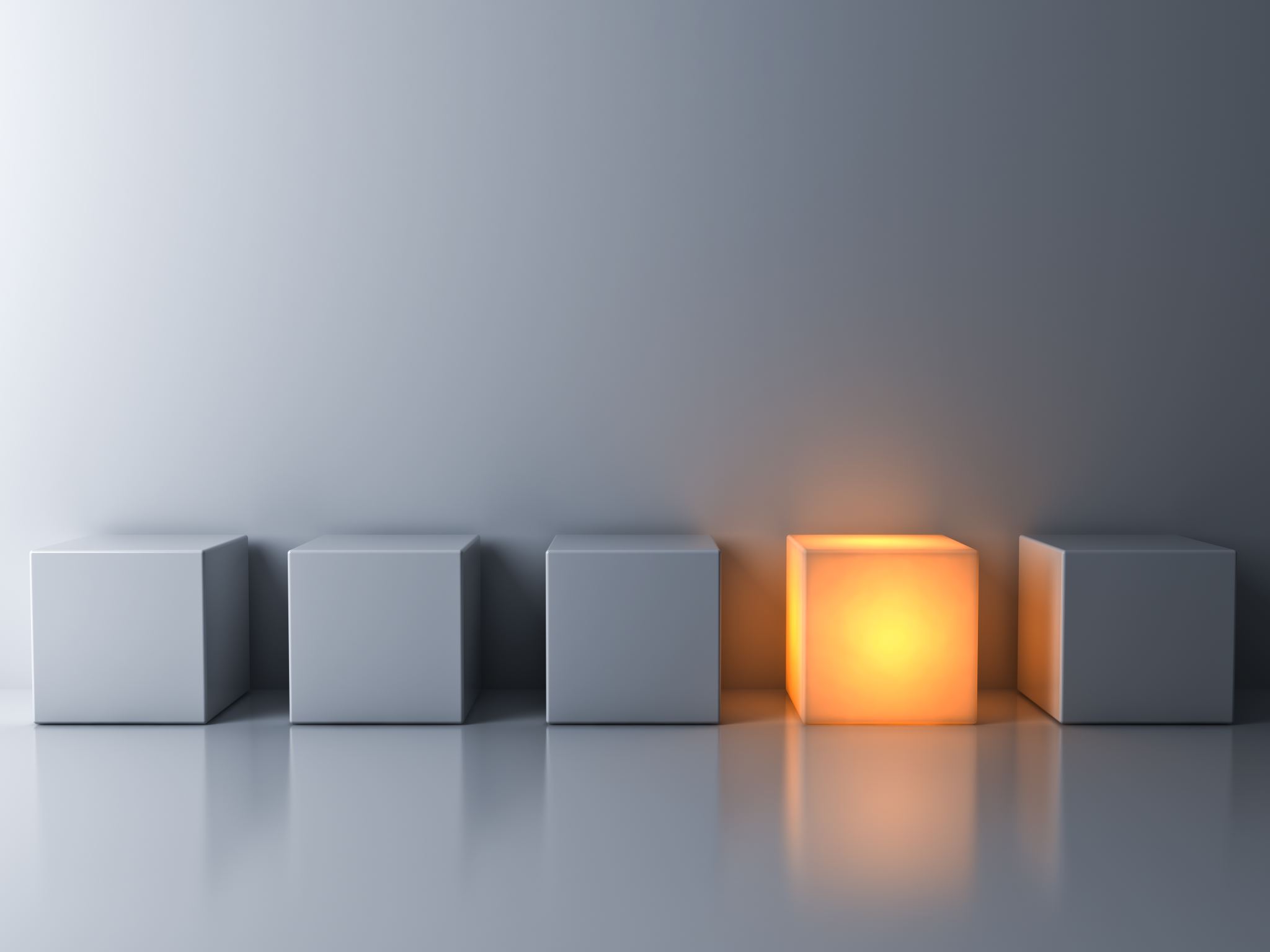 SHOWCASE
[Speaker Notes: Now we’d like to showcase two successful projects that we completed last year]
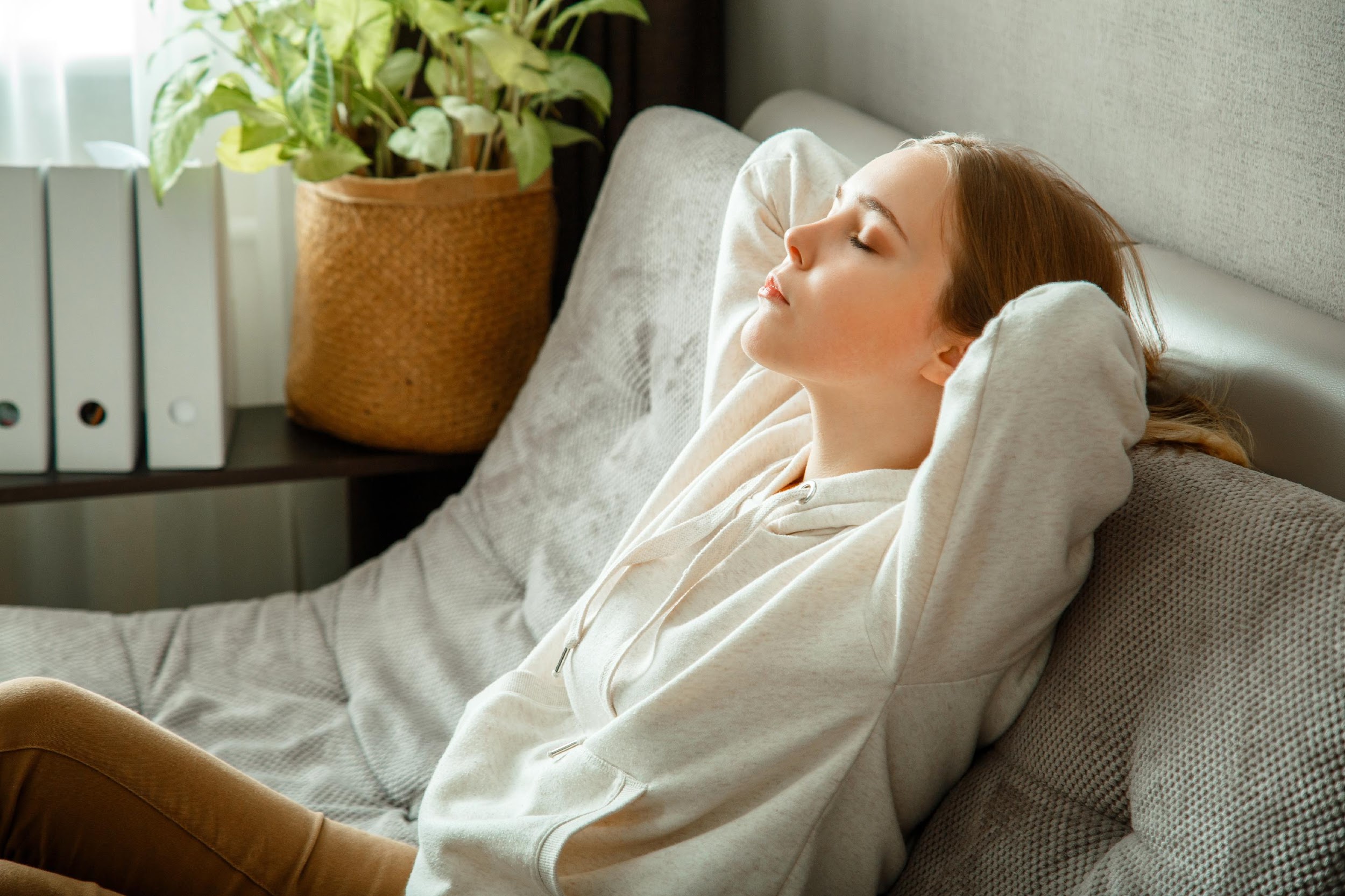 CleanAir.AI ALVI PROJECT
CleanAir.AI is embarking on a product development mission to change the way we think about air quality. They are developing the world's smartest air filter for residential and commercial buildings.
[Speaker Notes: About ESR and project]
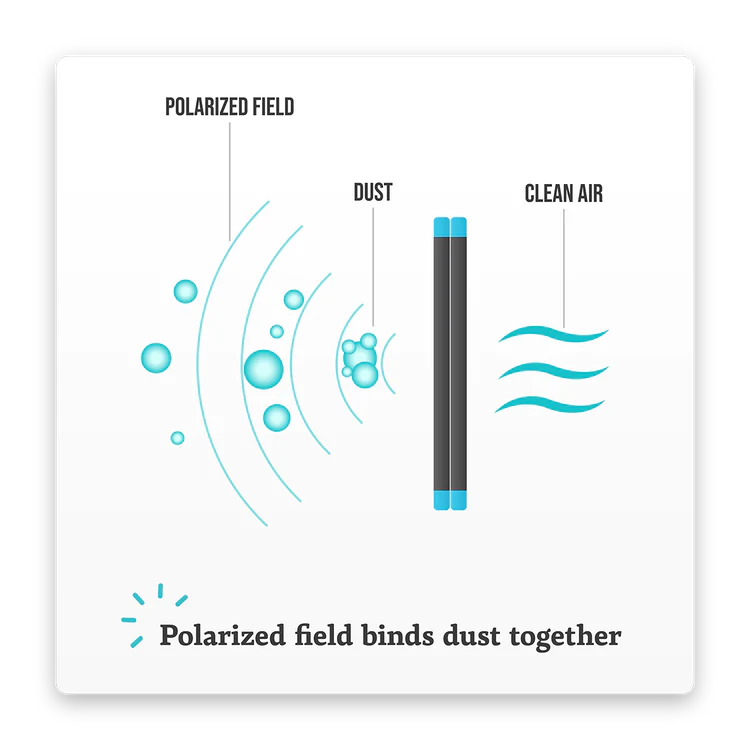 CleanAir.AI ALVI PROJECT
CleanAir.AI and CAMDT team are engaged in collaborative applied research to further the development of an advanced air filter, called ALVI. ALVI provides its users with cleaner air more efficiently while keeping them connected and informed about the air that they are breathing.
[Speaker Notes: About ESR and project]
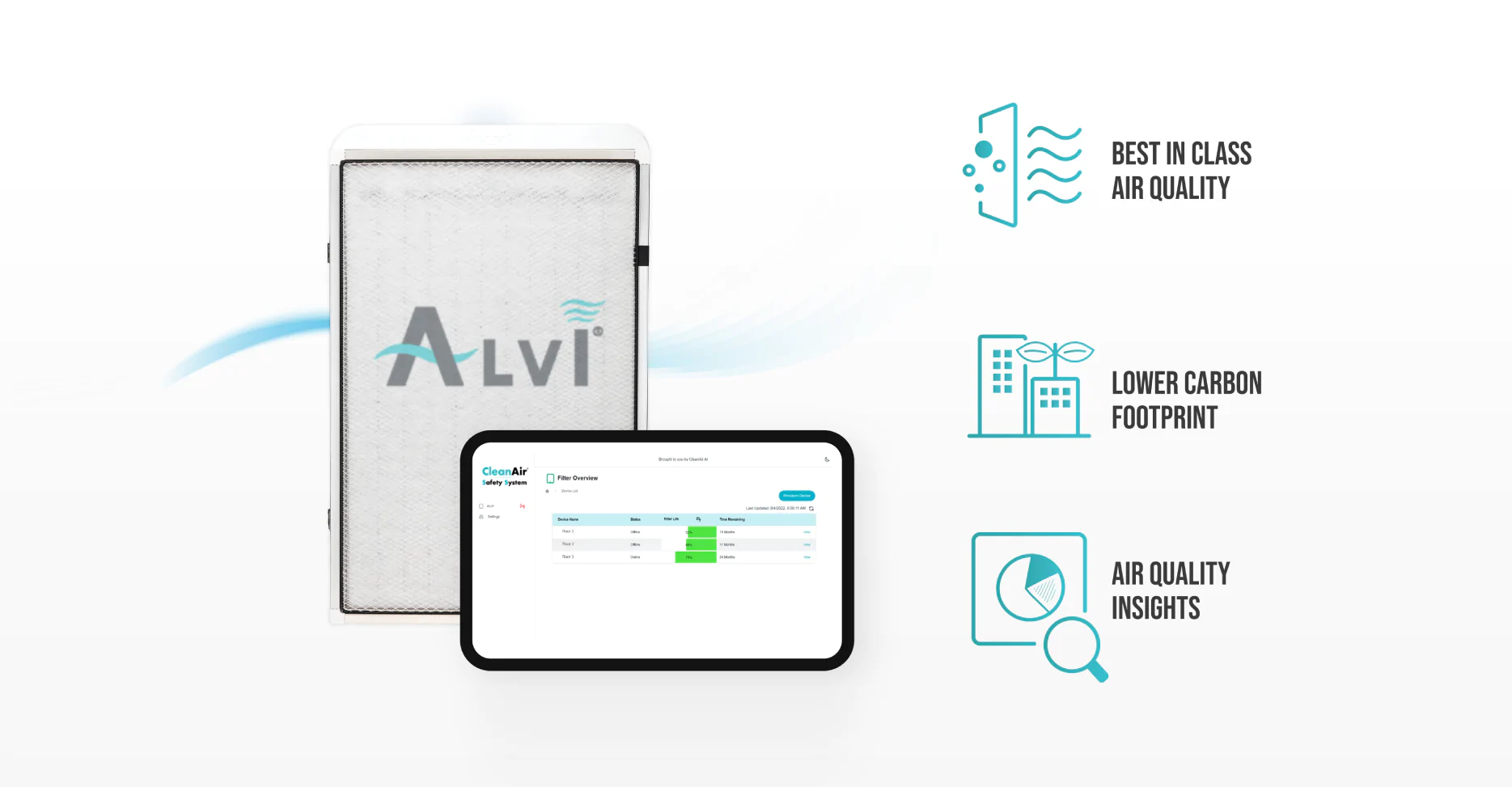 ALVI CleanAir Safety System
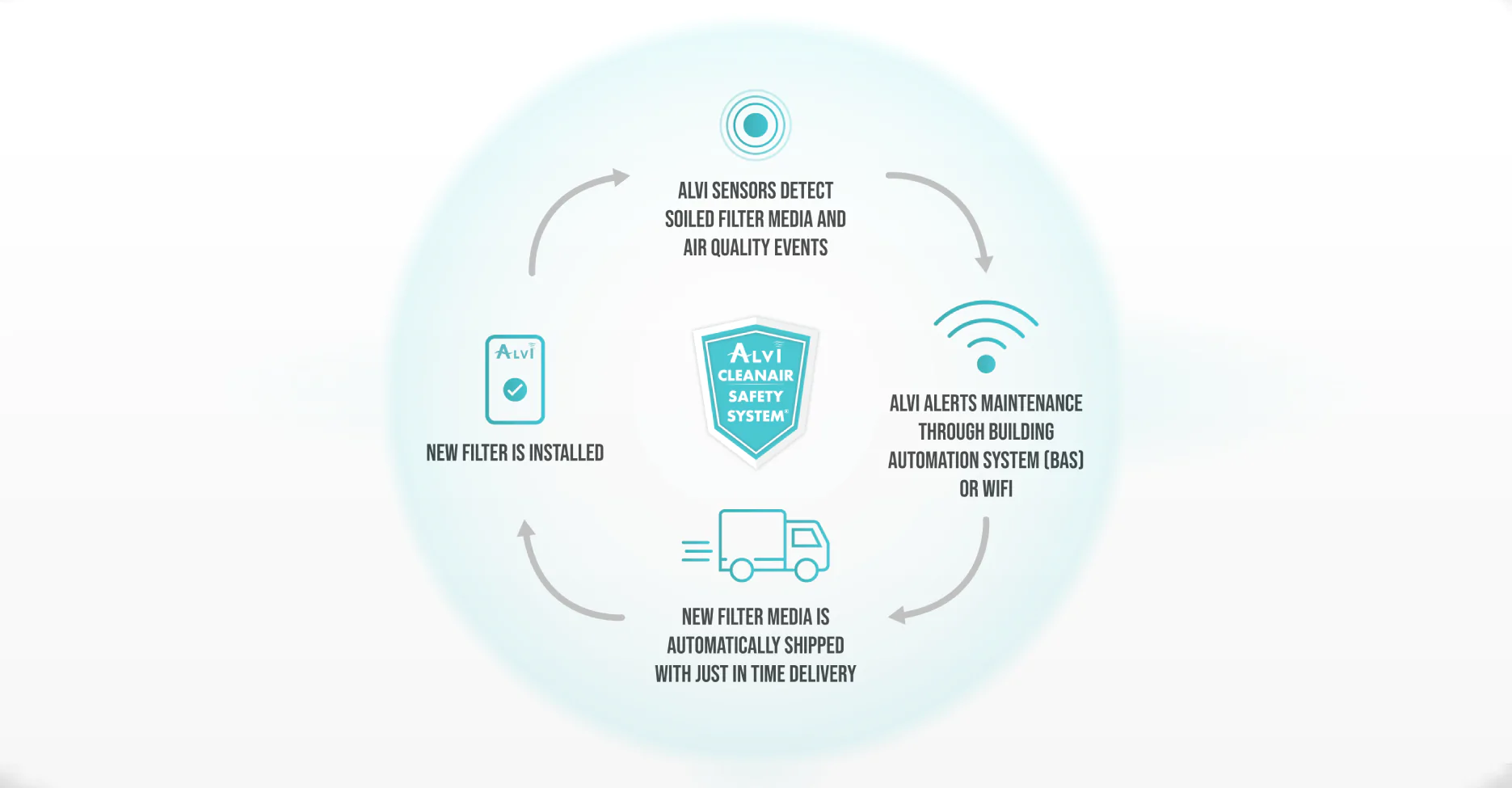 [Speaker Notes: About the project and why ESR came to Sheridan]
Hardware Prototyping
CleanAir.AI – CAMDT
App Development
System Integration & Testing
[Speaker Notes: About the project and why ESR came to Sheridan]
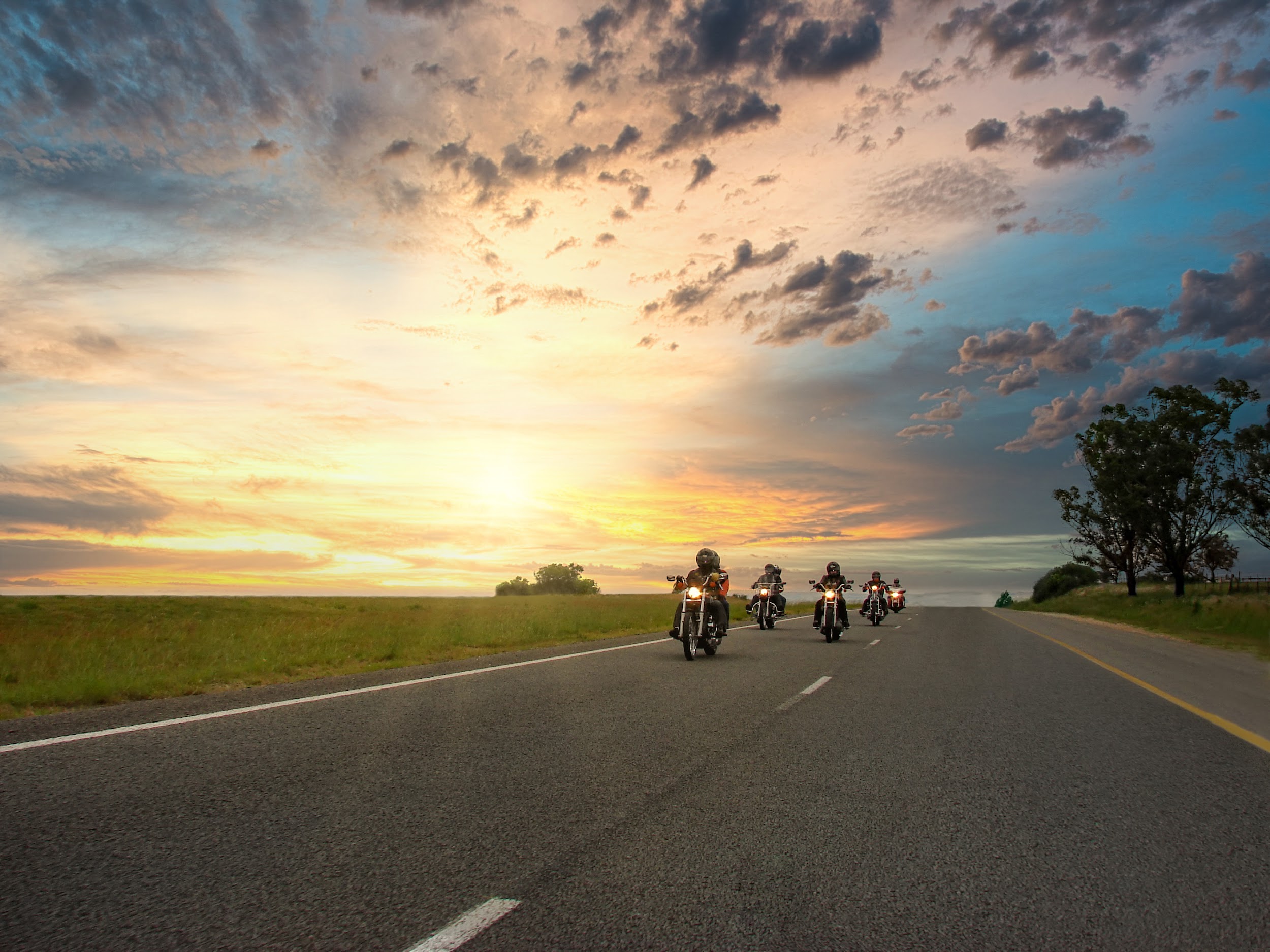 EAT SLEEP RIDE PROJECT
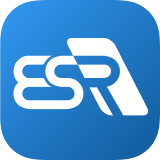 EatSleepRIDE.com (ESR) is a new breed of motorcycle community. Combining the best of today's social web with useful features tailored to motorcycle enthusiasts of all types, ESR is an open platform for the exchange of everything motorcycle.
[Speaker Notes: About ESR and project]
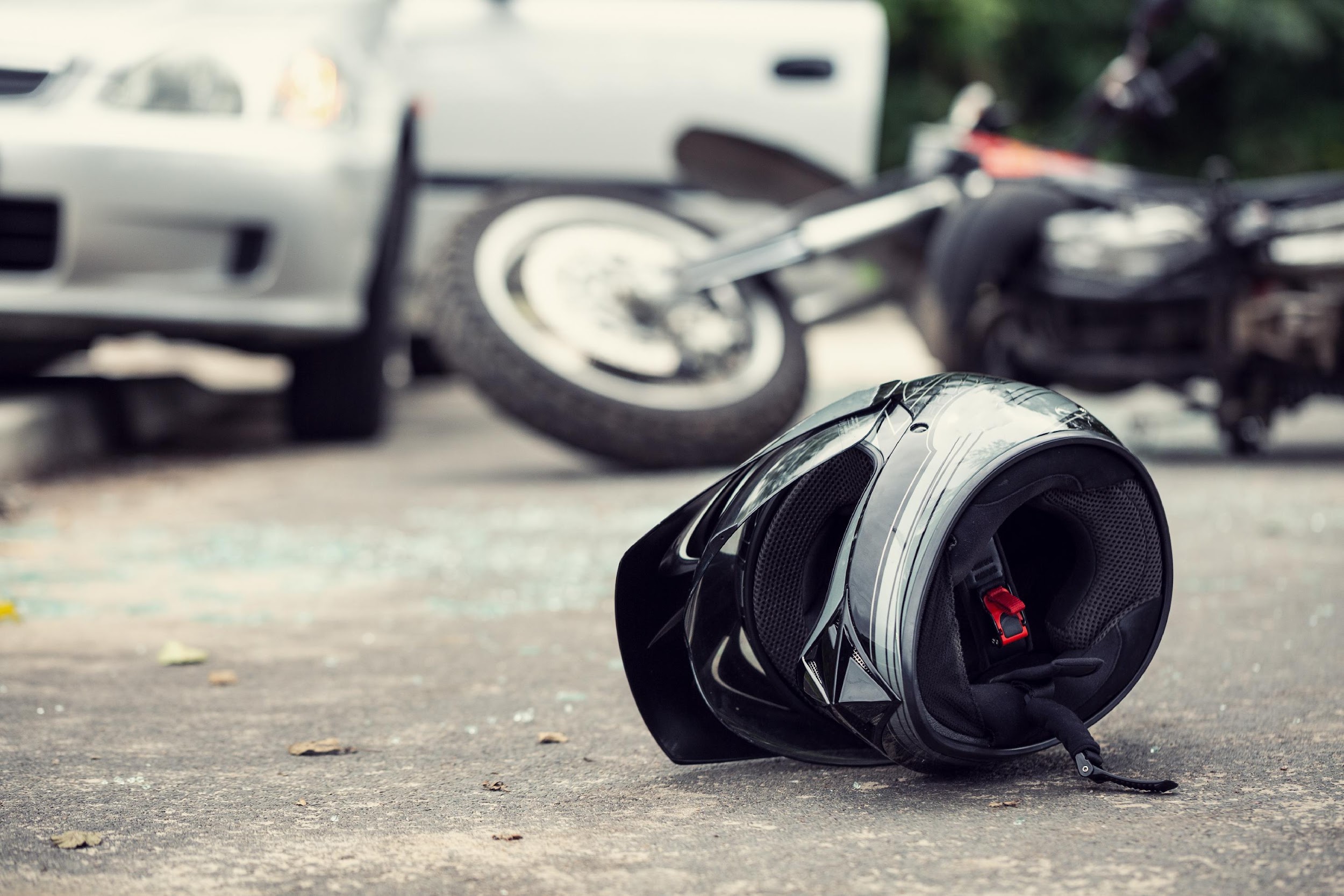 Crash detection algorithm
Testing multiple phone manufacturers
ESR – CAMDT
Consistent movement
[Speaker Notes: About the project and why ESR came to Sheridan]
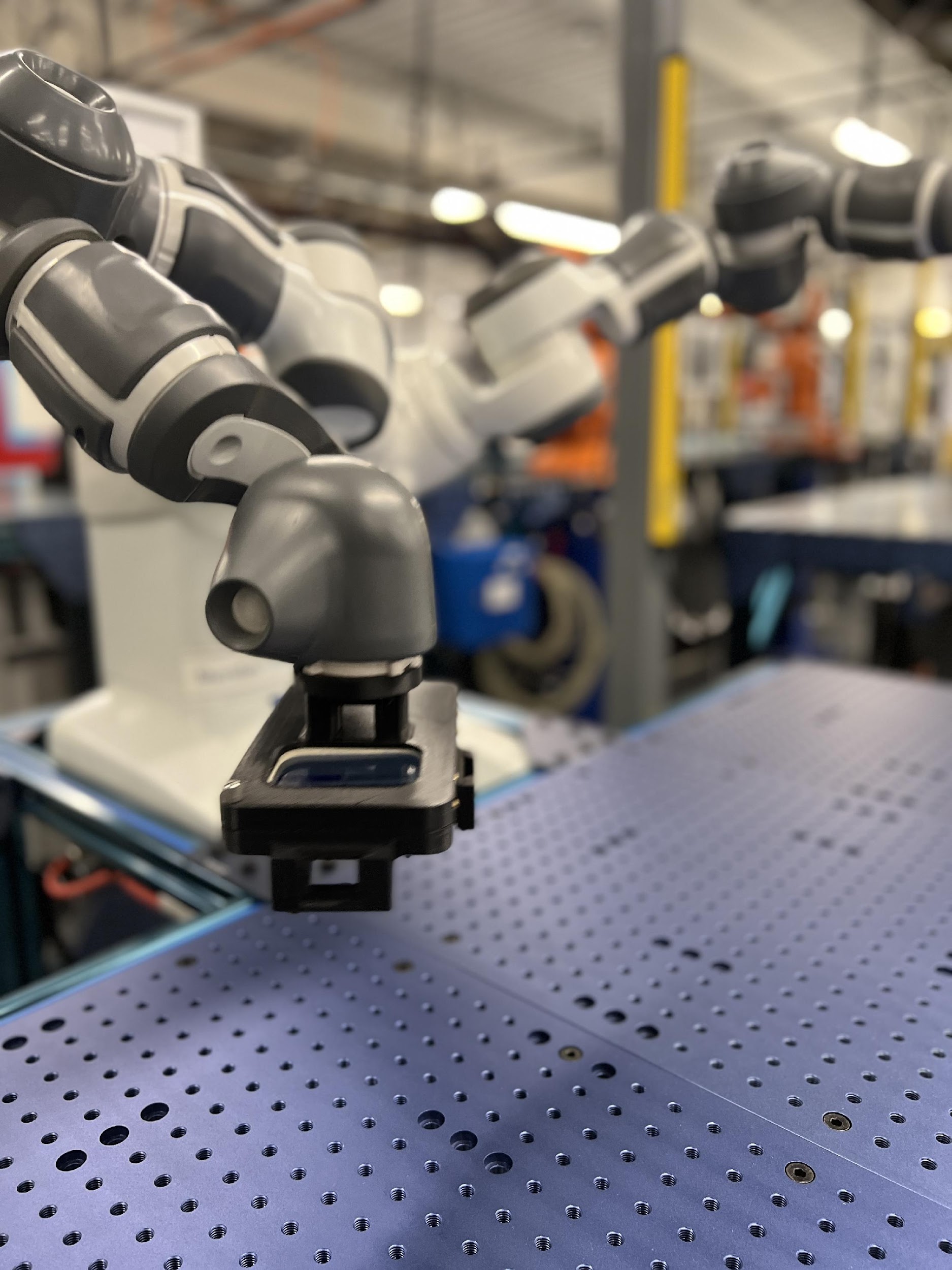 ENCLOSURE DESIGN FOR ROBOTIC ARM
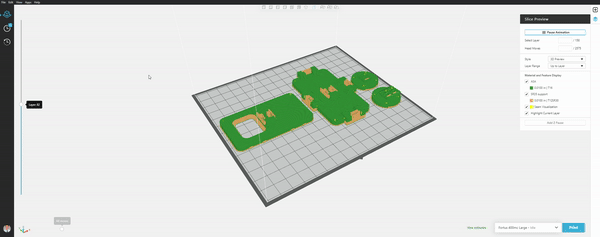 Testing & data collection
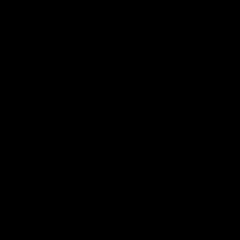